2023年08月20日
主日崇拜

教会聚会
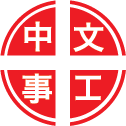 中文崇拜：每周日上午  9:30 , Baskin Chapel
中文主日學：每周日上午 11:00 , 教室2140B
  生命團契：每周五晚上  6:30 , 教室2103
请大家安静，预备心
你信實何廣大
53, Great is Thy Faithfulness
笑看風浪
Winds and Waves
Romans 羅馬書
4:17-22
17 亚伯拉罕所信的，是那叫死人复活使无变为有的神，他在主面前作我们世人的父。如经上所记，我已经立你作多国的父。
18 他在无可指望的时候，因信仍有指望，就得以作多国的父，正如先前所说，你的后裔将要如此。

17 As it is written: "I have made you a father of many nations." He is our father in the sight of God, in whom he believed--the God who gives life to the dead and calls things that are not as though they were.
18 Against all hope, Abraham in hope believed and so became the father of many nations, just as it had been said to him, "So shall your offspring be."
19 他将近百岁的时候，虽然想到自己的身体如同已死，撒拉的生育已经断绝，他的信心还是不软弱。
20 并且仰望神的应许，总没有因不信，心里起疑惑。反倒因信，心里得坚固，将荣耀归给神。

19 Without weakening in his faith, he faced the fact that his body was as good as dead--since he was about a hundred years old--and that Sarah's womb was also dead.
20 Yet he did not waver through unbelief regarding the promise of God, but was strengthened in his faith and gave glory to God,
21 且满心相信，神所应许的必能作成。
22 所以这就算为他的义。

21 being fully persuaded that God had power to do what he had promised.
22 This is why "it was credited to him as righteousness."
祈禱
Prayer
賜福與你
Blessings of God Be Upon You
奉獻祈禱
Offertory Prayer
Matthew 馬太福音
14:22-33
22 耶稣随即催门徒上船，先渡到那边去，等他叫众人散开。
23 散了众人以后，他就独自上山去祷告。到了晚上，只有他一人在那里。

22 Immediately Jesus made the disciples get into the boat and go on ahead of him to the other side, while he dismissed the crowd.
23 After he had dismissed them, he went up on a mountainside by himself to pray. When evening came, he was there alone,
24 那时船在海中，因风不顺，被浪摇撼。
25 夜里四更天，耶稣在海面上走，往门徒那里去。

24 but the boat was already a considerable distance from land, buffeted by the waves because the wind was against it.
25 During the fourth watch of the night Jesus went out to them, walking on the lake.
26 门徒看见他在海面上走，就惊慌了，说，是个鬼怪。便害怕，喊叫起来。
27 耶稣连忙对他们说，你们放心。是我，不要怕。

26 When the disciples saw him walking on the lake, they were terrified. "It's a ghost," they said, and cried out in fear.
27 But Jesus immediately said to them: "Take courage! It is I. Don't be afraid."
28 彼得说，主，如果是你，请叫我从水面上走到你那里去。
29 耶稣说，你来吧。彼得就从船上下去，在水面上走，要到耶稣那里去。

28 Lord, if it's you, Peter replied, "tell me to come to you on the water."
29 Come, he said.
30 只因见风甚大，就害怕。将要沉下去，便喊着说，主阿，救我。
31 耶稣赶紧伸手拉住他，说，你这小信的人哪，为什么疑惑呢？

30 Then Peter got down out of the boat, walked on the water and came toward Jesus. But when he saw the wind, he was afraid and, beginning to sink, cried out, "Lord, save me!"
31 Immediately Jesus reached out his hand and caught him. "You of little faith," he said, "why did you doubt?"
32 他们上了船，风就住了。
33 在船上的人都拜他说，你真是神的儿子了。

32 And when they climbed into the boat, the wind died down.
33 Then those who were in the boat worshiped him, saying, "Truly you are the Son of God."
今日證道

下一步

Next Step

Pastor Mark Mccrary
默 祷
Prayerful Meditation
報 告
Announcements
BBC 中文事工通知
歡迎新朋友
Welcome New Friends
祝 福
Benediction
彼此問安
Greeting of Peace